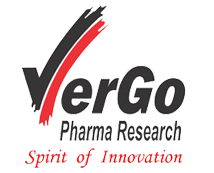 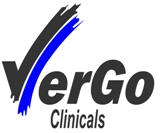 VerGo Group
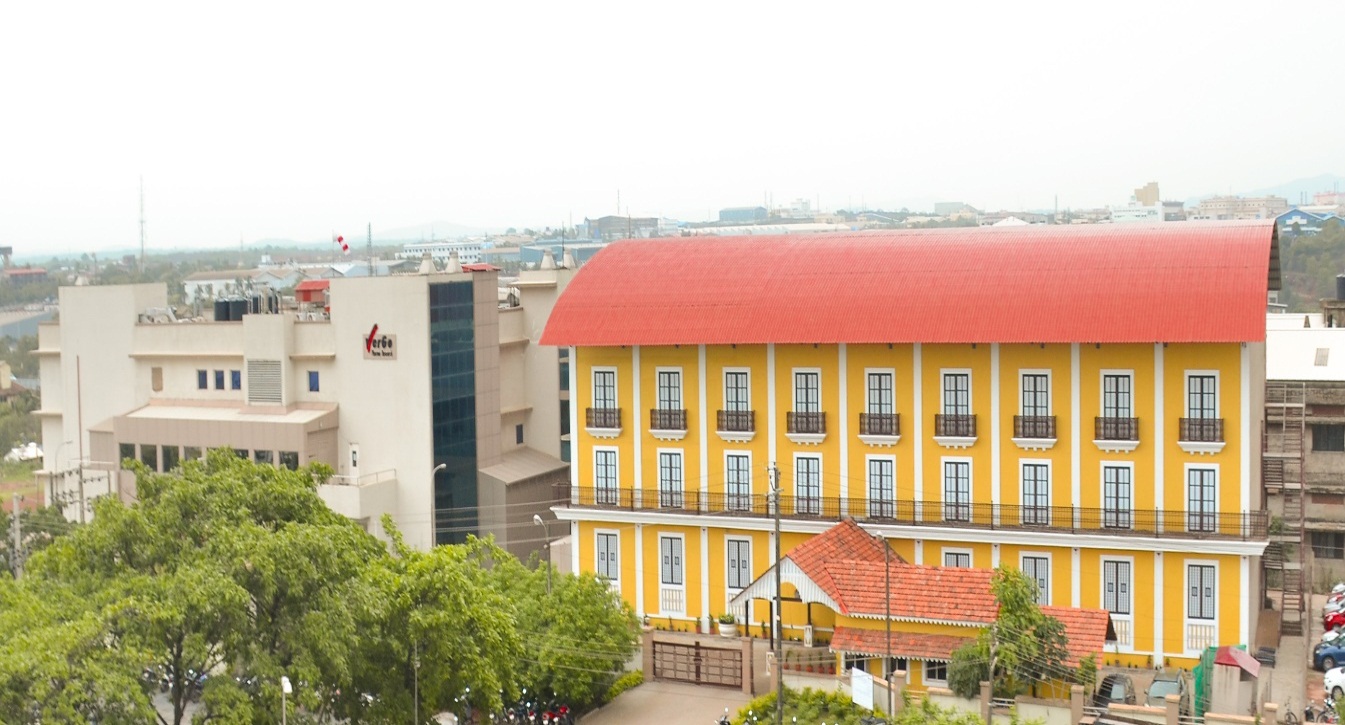 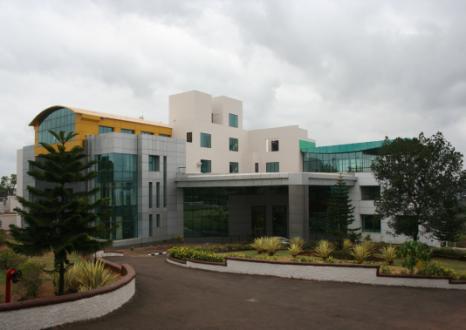 VerGo Pharma Research Laboratories Pvt Ltd (CDMO), Verna, Goa
VerGo Pharma Research Pvt Ltd 
(CRO), Corlim, Goa
www.vergolabs.com
WHO ARE WE?
VerGo Pharma Research Laboratories Pvt. Ltd. was formed in Jun-2010 and was registered on Oct-2010. 
 VerGo Pharma Research Laboratories Pvt. Ltd. has headquarters in Panaji, Goa.
The site is located in a 6,326.43m2 facility on a 13,452.64m2 plot.
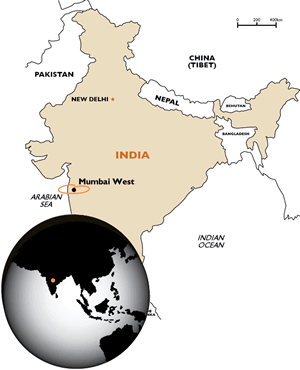 2
MISSION
VALUES
“To be the leading and most trusted partner for global pharmaceutical companies by providing best in class product development and manufacturing solutions”
Customer Focus
Team-work
Quality
Innovation


Sustainability
Mutual Respect
Integrity
Pursue scientific excellence in product development, innovation and manufacturing to improve quality of life and create value for our customers, partners and stakeholders worldwide
3
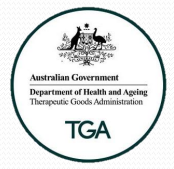 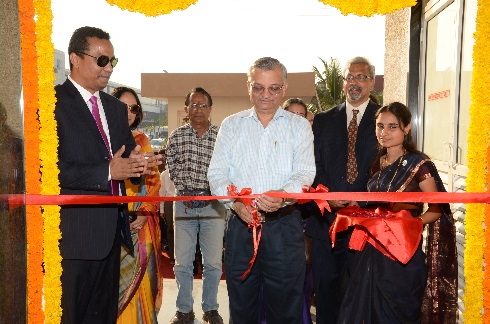 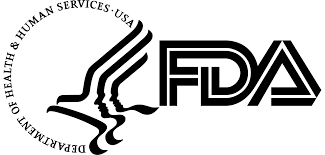 FEI 3009383919
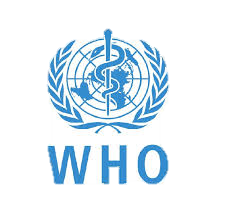 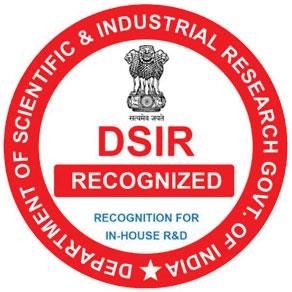 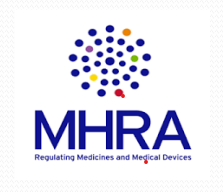 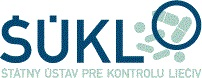 4
5
SALIENT FEATURES
6
[Speaker Notes: Four pillars that hold our org together 
Spare no quarter on quality]
Granules 
Tablets
Capsules
Bilayer tablets
Tablets
Capsules
Pellets
Highlights:
 Pre-formulation

 Bio-availability enhancement

 Bosch & Glatt Fluid Bed Processor

Special Products Area for the development of high potency and oncology products
Liquids
Solutions
Powders for suspension
Potent Molecules
Hormones
Steroids
Anti-cancer Drugs
7
[Speaker Notes: Lets talk about the kind of products we develop
From IR to GR ER DR we handle all products injecetables  we have a small area for development of ophthalmic solutions
We have done andas 505b2 NCE-1]
VerGo Analytical Development Laboratory and Quality Control Laboratory were inspected by USFDA in 2017. 
VerGo received the EIR in March 2018.
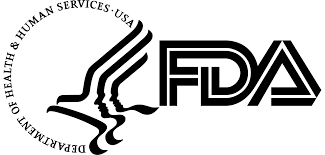 FEI 3009383919
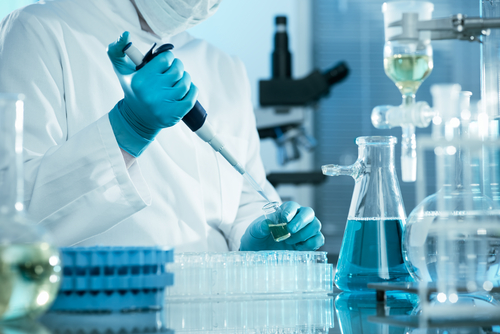 8
[Speaker Notes: To support our fd lab we developed our ADL lab 
We have 30 prep hplc      we have a fei number in place from us fda
Apart from supporting fd  we also take stand alone ad products
We support our CSL team with elucidations]
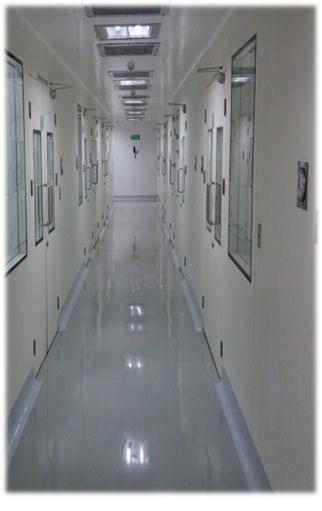 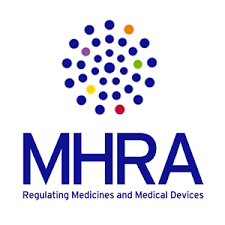 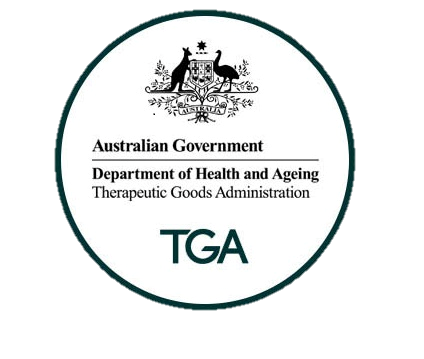 Highlights:
 GMP facility designed for tablets & capsules

Capacity:
Oral solids: 400,000,000 tabs/annum
  Packaging – 2 Blister packing lines
  R&D and GMP facilities in the same location
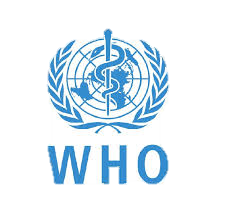 9
[Speaker Notes: List all mfg 
Sukl approval tga approval
Solid orals and liquids
One adv is that we can even develop small scale batches as low as 5kg
we are manufacturing commercial batches for our clients]
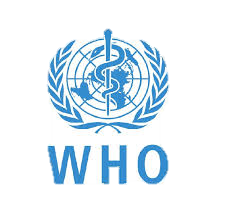 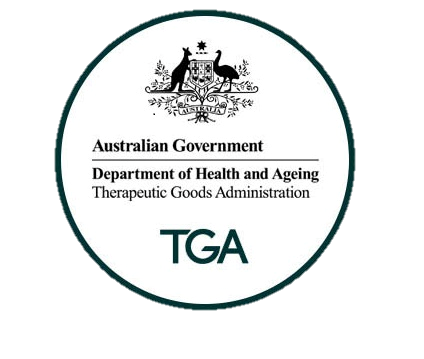 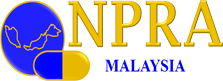 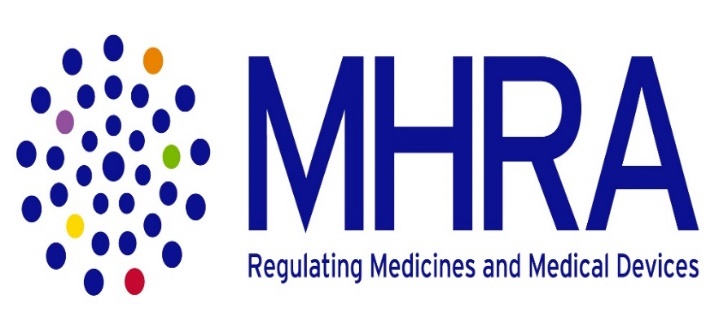 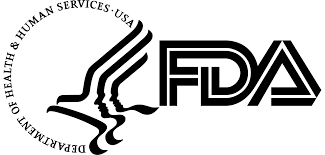 Highlights:
100-bed facility (3 clinics)
Studies submitted to MHRA, USFDA, WHO- Geneva, NPRA-Malaysia, MCC and  TGA
 6 LC-MS/MS
 GLP & GCP compliant
 Fully equipped ICU
 Current expansion 50 beds (4th clinic)
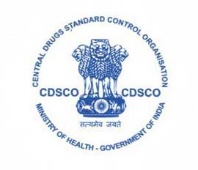 10
[Speaker Notes: It’s a 100 bed state of the art GCP/GLP complaint Bioequivalence center to conduct Pilot and Pivotal BE studies. Our facility is approved by NPRA MALAYSIA and UK-MHRA.
 
Commissioned by experienced clinical research professionals having wide global exposure, VerGo Clinicals has more than 100 clinical research scientist experienced in various regulatory submission studies. We have done around 150+ studies from our BE facility including submission studies for Health Canada, Health Costa Rica, UK-MHRA and EU submission. We have in-house Bioanalytical Lab with 6 LC-MS/MS and in-house NABL approved Pathology Lab to support all the testing requirements]
Salient Feature:
CLINICAL SERVICES
BA/BE Studies- Healthy subjects and patients
Clinical end-point studies
Pool of 8500 volunteers
2-bed ICU
100 bed facility
6 LC MS/MS
 6 Deep freezers
-20ºC walk in chamber
Well-equipped processing laboratory
BIO-ANALYTICAL
Software: WinNonlin 6.3 and SAS 9.3
Timelines: 45-60 days
3 weeks or less for new method development and validation
DATA & PROJECT MANAGEMENT
11
[Speaker Notes: It’s a 100 bed state of the art GCP/GLP complaint Bioequivalence center to conduct Pilot and Pivotal BE studies. Our facility is approved by NPRA MALAYSIA and UK-MHRA.
 
Commissioned by experienced clinical research professionals having wide global exposure, VerGo Clinicals has more than 100 clinical research scientist experienced in various regulatory submission studies. We have done around 150+ studies from our BE facility including submission studies for Health Canada, Health Costa Rica, UK-MHRA and EU submission. We have in-house Bioanalytical Lab with 6 LC-MS/MS and in-house NABL approved Pathology Lab to support all the testing requirements]
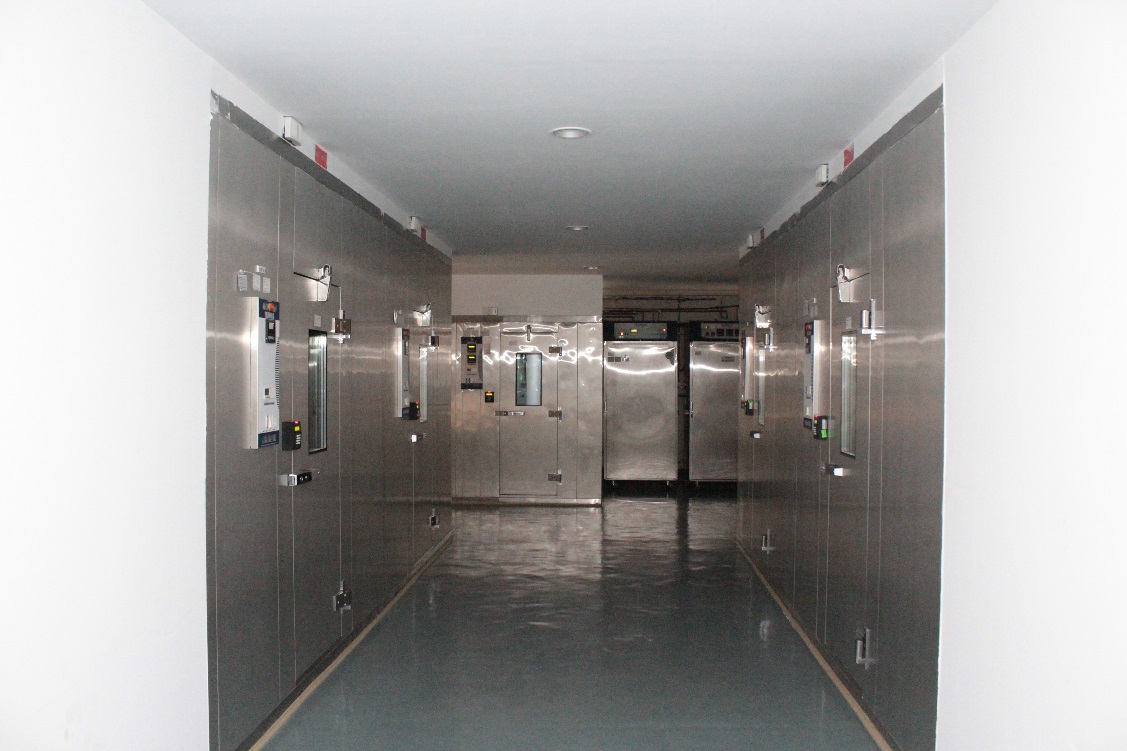 Highlights:
 MHRA, DCGI, TGA & WHO approved facility
Capacity:
100,000L & expandable up to 250,000L 
Cater to all ICH Zones
12
[Speaker Notes: 100 thousand litre capacity 
We have a backup power supply for our heaters and humidifiers
We have softwares to record data to ensure data integrity]
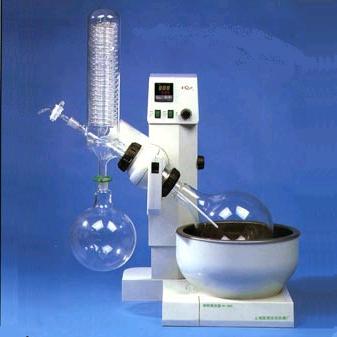 Highlights:
 Scale-up from milligram to kilogram
 120 linear feet fume hood
 Parr hydrogenation apparatus
 Heidolph rotary evaporators
 Fully equipped analytical support
13
[Speaker Notes: We do custom synthesis of impurities  standards nucleic acid pet etc . We have a chemistry lab in place 
900 impurities in stock
custom synthesis laboratories specialized in the synthesis of Pharmaceutical Impurities, API process development, Intermediates, Metabolites, Nuclear medicinal precursors, Herbal marker compounds and Herbal reference substances. We provide the custom synthesis solutions for innovative molecules and also do impurity profiling, troubleshooting analytical and chemistry work for our customers. We can also provide FTE research services as per client’s regular requirement. The major advantage of working with us for impurities and other custom synthesis requirement is we have a dedicated in–house state of the art analytical facility to support our custom synthesis]
Regulatory Support
Client
Product
Filing
Approval
14
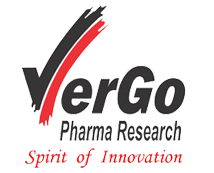 VerGo Pharma Research Laboratories Pvt Ltd (VerGo Labs)
VerGo Pharma Research Laboratories Pvt. Ltd., Plot No. B5, B22, B23 and B23A, 
Phase 1A, Verna Industrial Estate, 
Verna, Goa - 403722, India
Telephone:  +91-832- 6682858
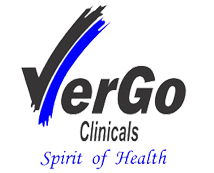 VerGo Pharma Research Pvt Ltd (VerGo Clinicals)
VerGo Clinicals, Plot 24/1, D-1 
Mologa de Orora, Corlim, 
Tiswadi, Goa - 403110 India
Telephone: +91-832- 6640400
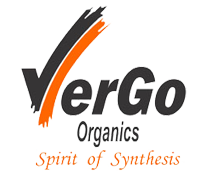 15
www.vergolabs.com